Škola:			Základní škola Kladruby			Husova 203, Kladruby, 349 61Číslo projektu:		CZ.1.07/1.4.00/21.3668			Modernizace výuky
Autor:			Petr Kindelmann
Název materiálu:	 	George Stephenson

Šablona:			III/2 
Sada:			III2_C.01
Předmět:		Fyzika
Třída:			VI.
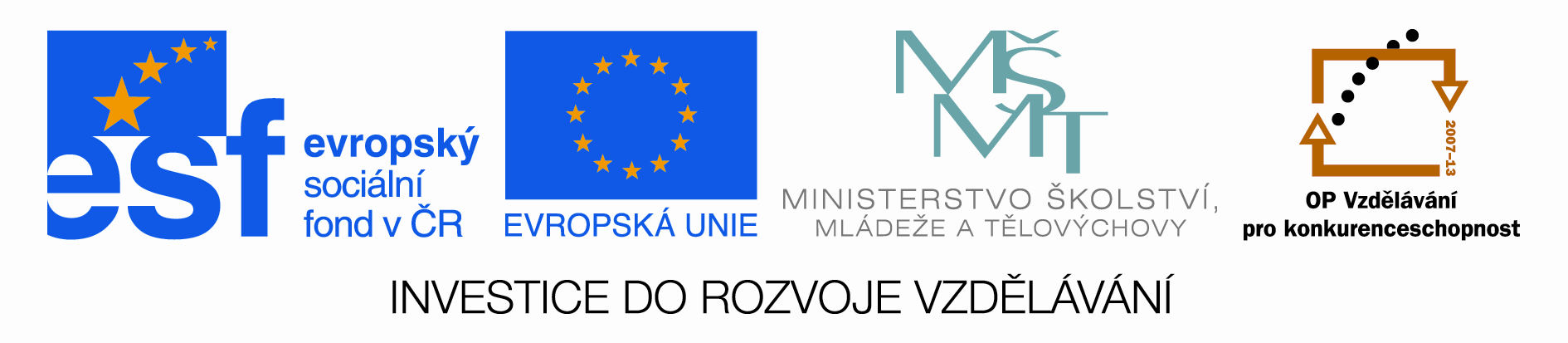 Anotace:Tento výukový materiál je zaměřen na George Stephensona. 
Prezentace doplňuje školní učivo, seznamuje žáky s vynálezci      a  vynálezy,  motivuje  žáky  k  zájmu o předmět, poukazuje na historické souvislosti a podporuje mezipředmětové vazby.
Klíčová slova:

Stephenson
lokomotiva
hornická bezpečnostní lampa
George Stephenson
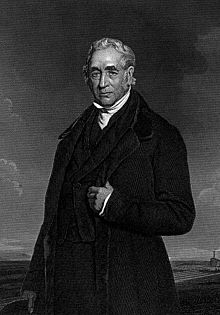 Britský inženýr (1781 - 1848).
Vyučoval na Killingworth Colliery. 
Jako inženýr zlepšoval v dolech parní stroje a čerpadla. 
Zřídil  tam  i  několik  šikmých  ploch  pro přepravu uhlí   a nakonec 12 km dlouhou důlní dráhu.
V roce 1814 předvedl úspěšně parní lokomotivu, která na  kolejích  postavených  do  svahu  utáhla  osm  vozů           s nákladem 30 tun (nechal si jí patentovat). 
V letech 1823 až 1825 projektoval a uvedl do provozu první veřejnou železniční trať pro dopravu osob na světě mezi britskými městy Stockton Darlington.
Zdokonalil hornickou lampu.
Lokomotiva
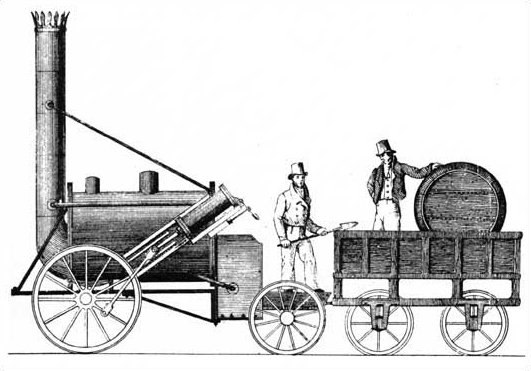 Zkonstruoval lokomotivu, která byla schopna utáhnout až 30 vozů s nákladem o 90 tunách rychlostí 19 km/h.
Již v roce 1823, založil továrnu na výrobu lokomotiv. 
Lokomotivy vyvážel do celé Evropy. V říjnu 1829 vyhrál závod lokomotivou nazvanou Raketa (Rocket). 
Raketa se stala vzorem lokomotiv na více než jedno století, jezdila „závratnou“ rychlostí - 19,2 km/h.                                                     Dosahovala maximální rychlosti úctyhodných 46 km/h.
Stephenson se podílel i na jiných významných železnicích světa.
Bezpečnostní hornická lampa
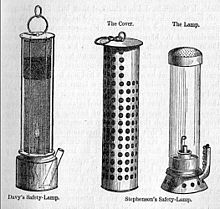 Lampu zdokonalil roku 1816.
Lampa poskytovala hrubý test na přítomnost plynů.  Jestliže byly přítomny hořlavé plynové směsi, plamen hornické lampy byl vyšší a namodralý.
Horníci  mohli také umístit tuto lampu blízko země a objevit tak oxid uhličitý  (oxid uhličitý  má vyšší hustotu než vzduch ).
Jestliže bylo důlní ovzduší chudé na kyslík, tak plamen lampy zhasl.
Zdroj
http://cs.wikipedia.org/wiki/George_Stephenson, 16.9.2012
http://upload.wikimedia.org/wikipedia/commons/thumb/a/ac/George_Stephenson.jpg/640px-George_Stephenson.jpg , 16.9.2012
http://upload.wikimedia.org/wikipedia/commons/3/3f/Stephenson%27s_Rocket_drawing.jpg , 16.9.2012